KALININGRAD
Достопримечательности
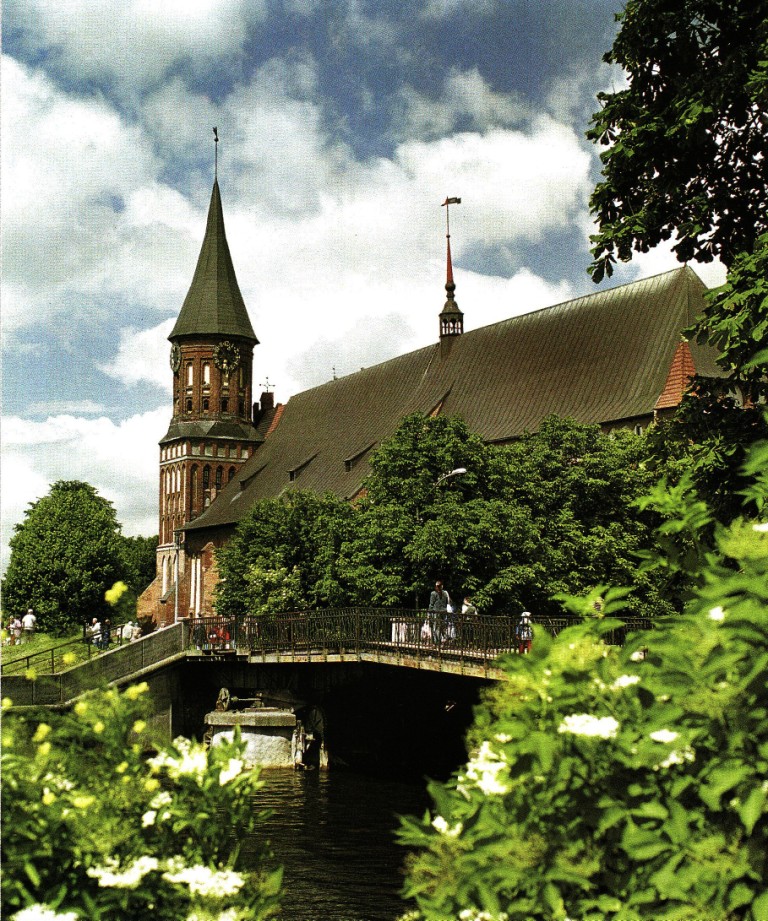 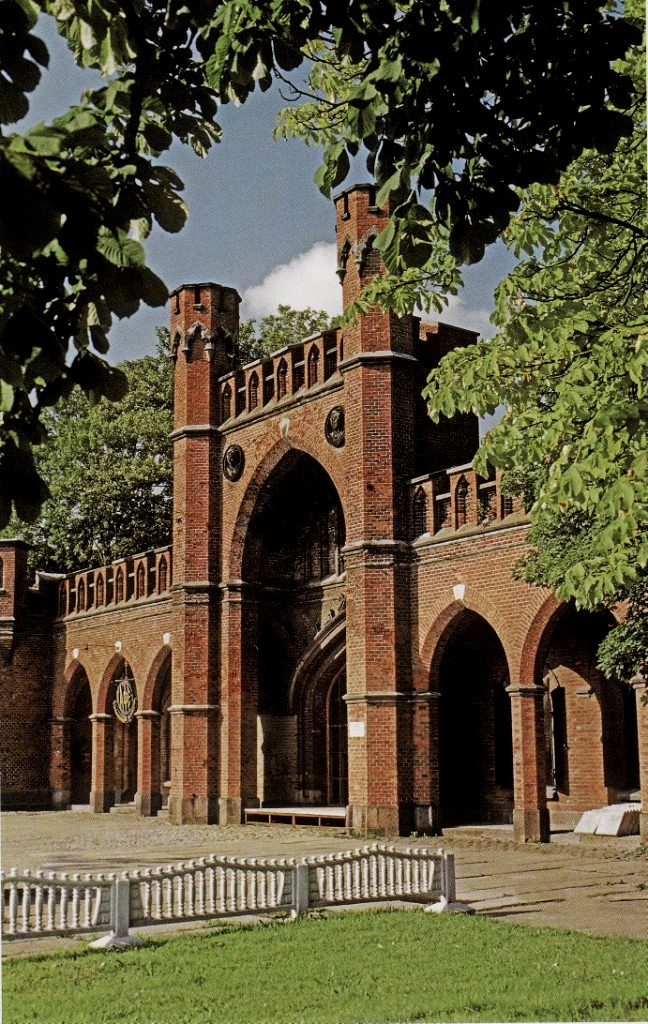 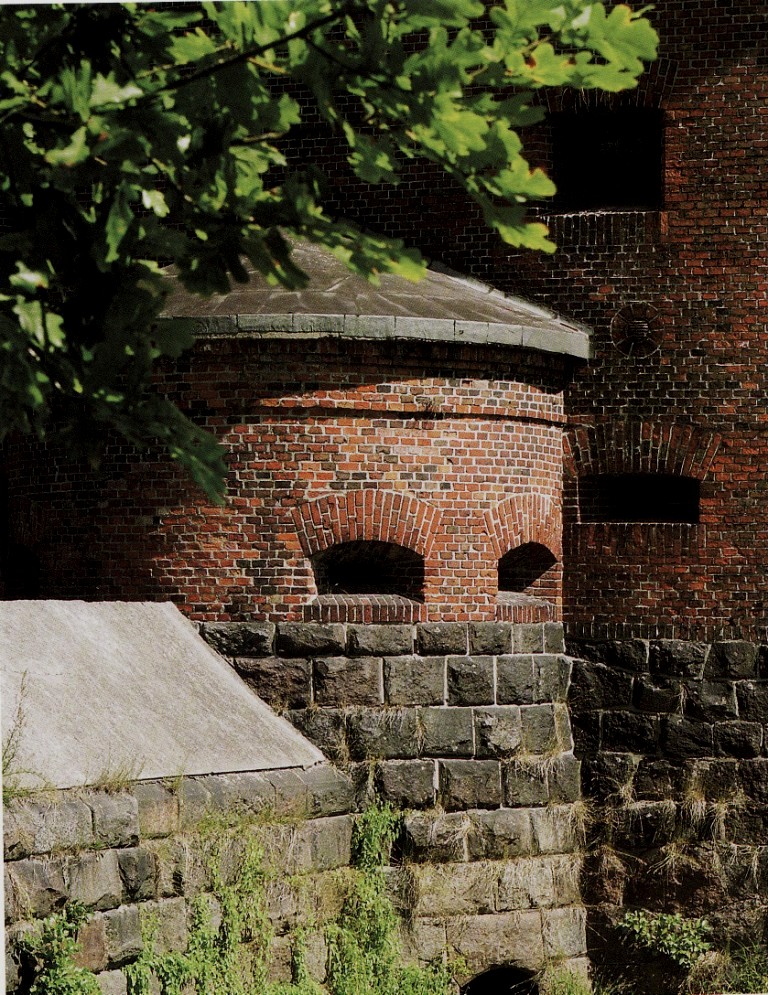 Ганс и его спаситель
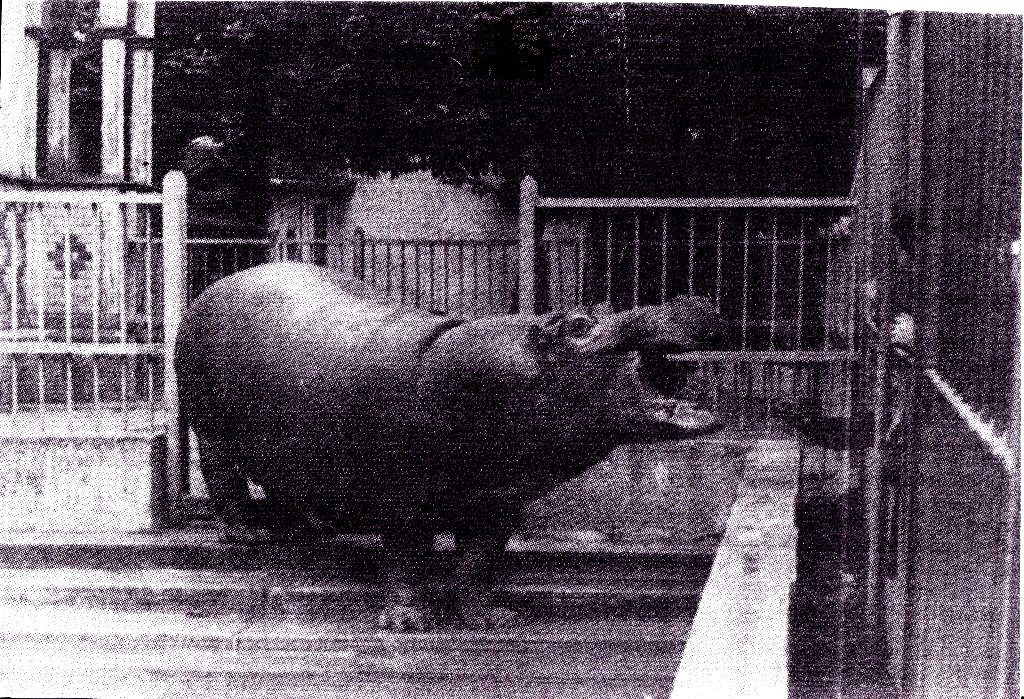 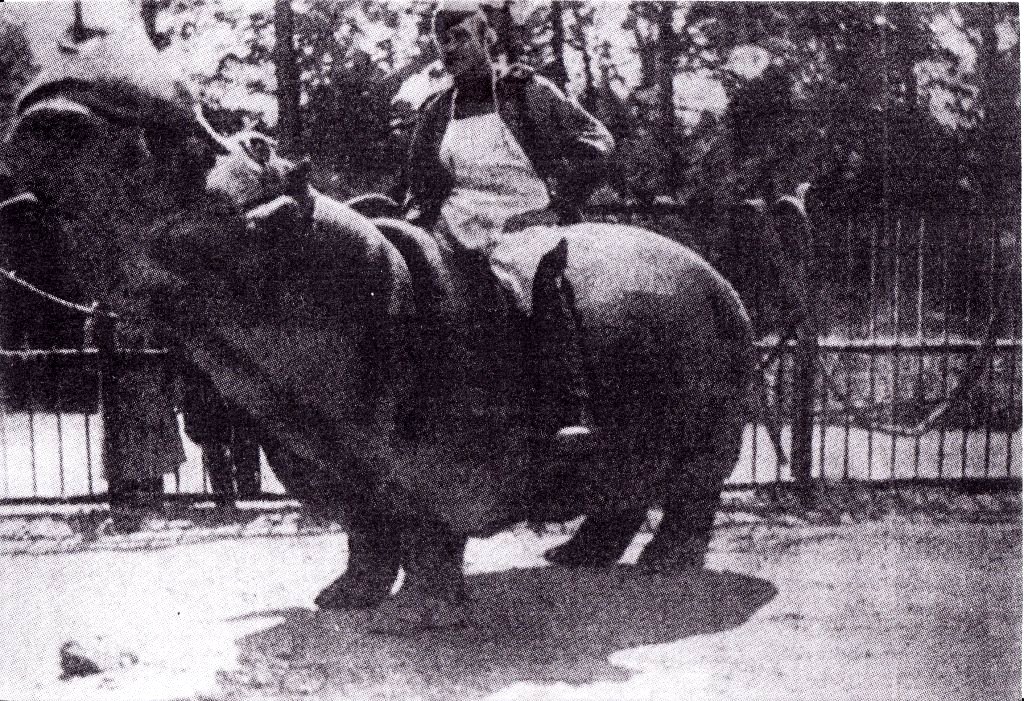